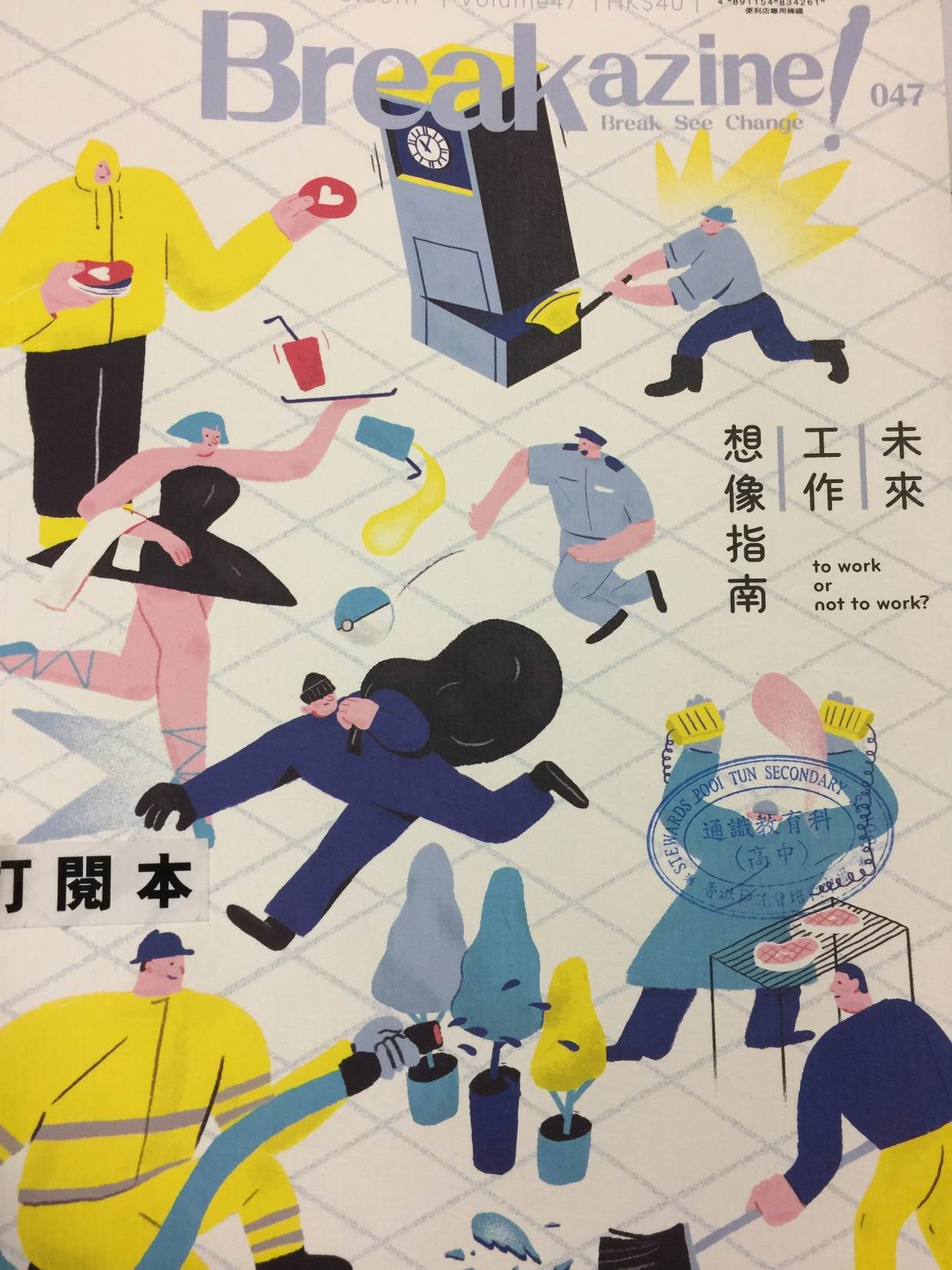 SLASH HERO
I am a SLASH！
美國諮詢師、專欄作家Marci Alboher在2007年創造了「斜槓青年」這個概念
「斜槓」/「Slash」指「越來越多人不再滿足『專一職業』的生活方式，而選擇一種能夠擁有多重職業和身份的多元生活」
這些人會在自我介紹中使用「斜槓」來區分不同職業，例如「姓名，職業/職業/職業」，所以被稱作「斜槓青年」
https://theinitium.com/article/20160606-mainland-slash/
I am a SLASH！
在第六章裡，有些受訪人物有著多重身份。他們被稱為SLASH（／）。
SLASH人就像個超級英雄，白晝一個身份，晚上搖身一變，又會轉換到另一個角色，過另一種生活。
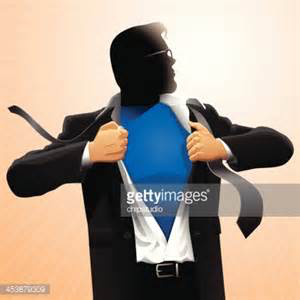 閱讀資料：P86-95
熱身活動：
試整六個人物的多重身份，並指出哪一個組合最不可思議。你們又最嚮往哪一人的「非凡生活」？
討論問題１：
他們身懷甚麼絕技（如：能力、學歷、經驗等）才能造就自己的多重身份？
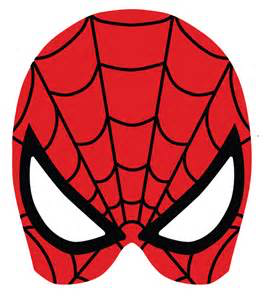 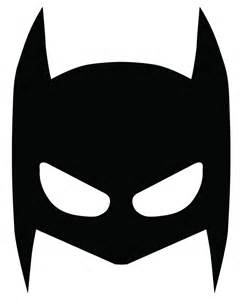 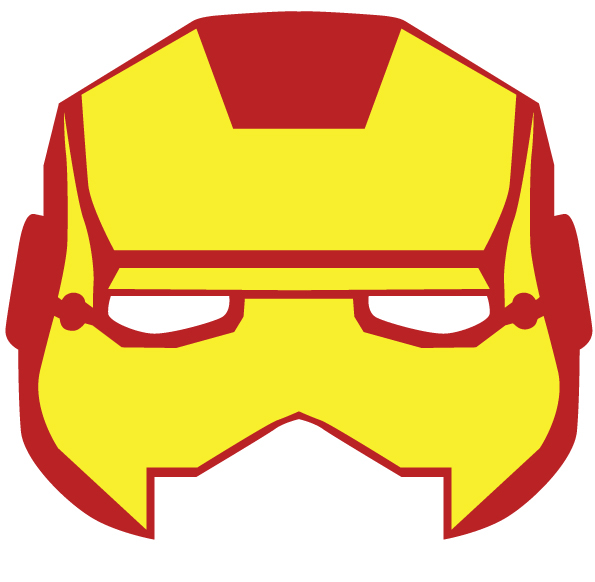 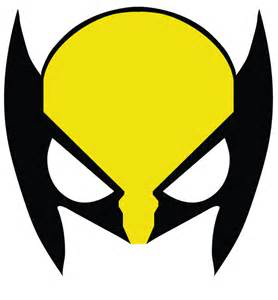 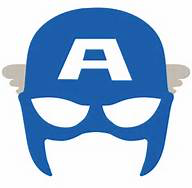 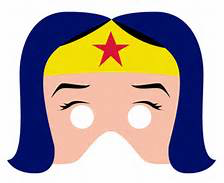 討論問題２：
當中要付出多少努力？會放棄/犧牲了甚麼？你認為他們的付出是否值得？
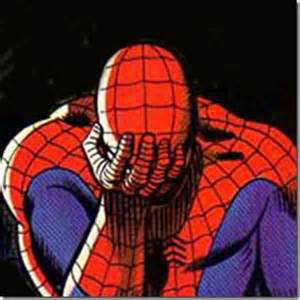 討論問題３：
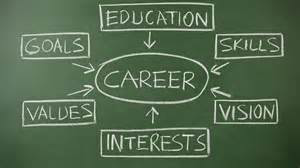 當中的工作所要求的能力、性格特質、價值觀等，是相似還是有衝突？
討論問題４：
為甚麼他們要選擇這種生活模式？
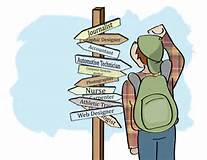 討論問題５：
有人說這一代的年青人很「怕悶」，害怕被工作奪走整個人生。你覺得做一個「SLASH」是一個出路嗎？
閱讀後工作紙
試以自己的2-3個夢想職業放在自己身上，會是怎樣的形象「SLASH HERO」?把這個形象畫出來。
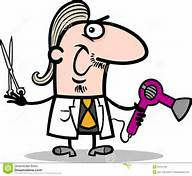 小結：人生和工作都充滿著「未可知」，等待你去發掘和創造！
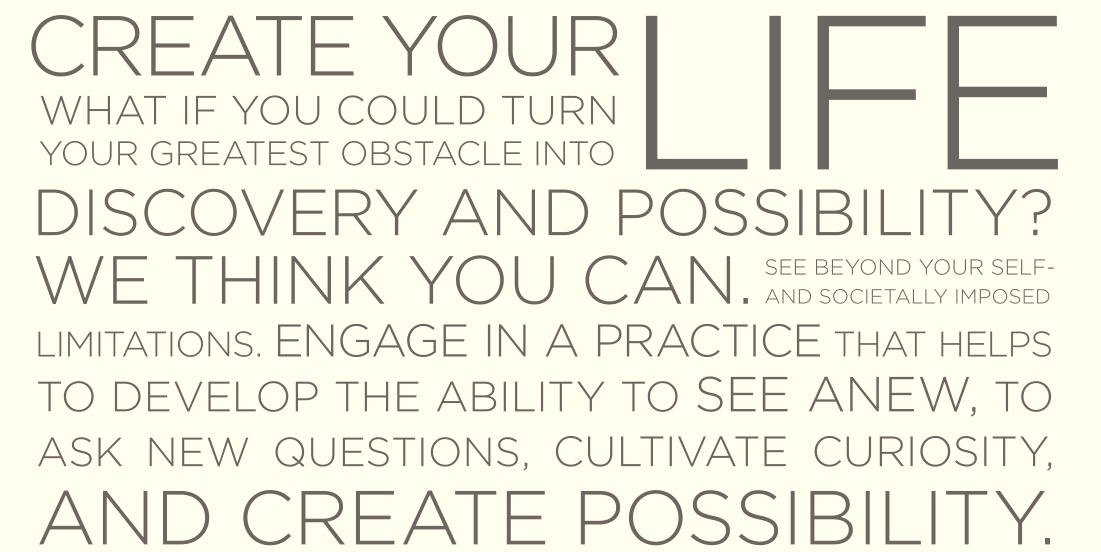